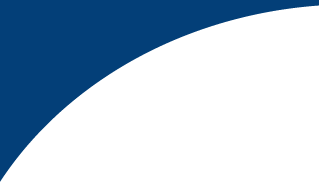 Modo Aeroportuario
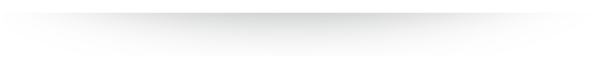 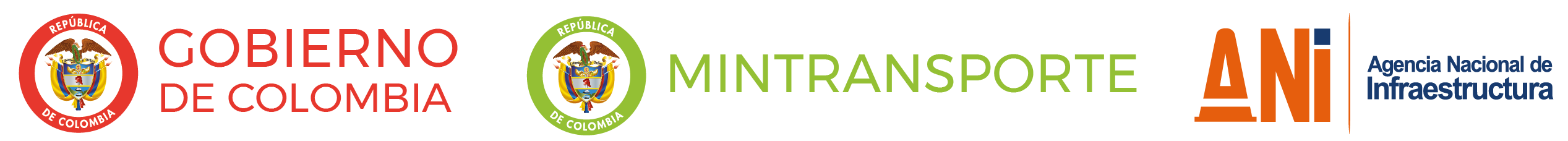 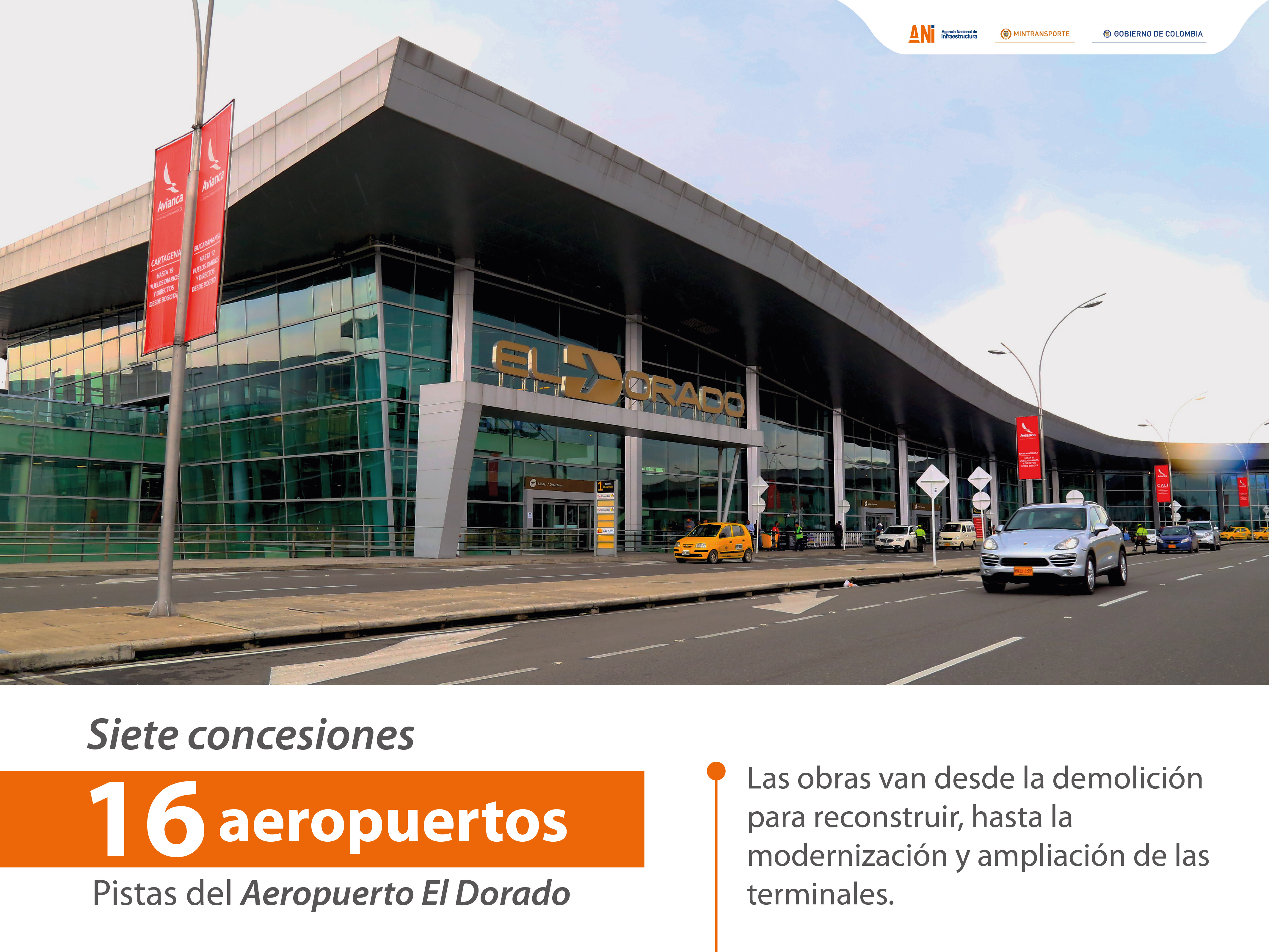 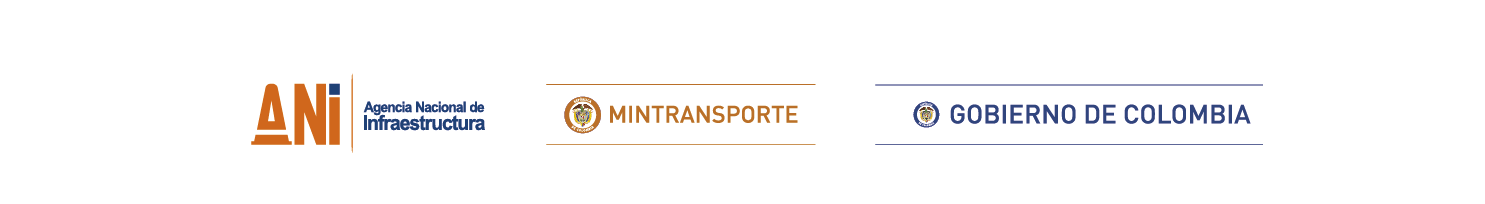 Modo Aeroportuario
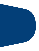 Presentación General
2
Principales Puntos
Balance General
Concesiones aeroportuarias a cargo de la ANI
Evolución tráfico de pasajeros - carga 
Evolución de las inversiones
Principales hitos 2014-2017
Principales obras en curso 
Proyección de Inversiones – Cuatrenio 2019/2022
Retos
Balance General
El siglo XXI impuso nuevos retos; es la era de la conectividad, que a la par de la información, estableció los nuevos parámetros evolutivos de la infraestructura. Y, si de temas de conectividad y velocidad se trata, el transporte aéreo es el referente.

Ahora que el tiempo es uno de los activos más costosos, el mejoramiento de los aeródromos es la herramienta básica para la movilidad de pasajeros y mercancías de forma más eficiente y su modernización es, de hecho, la primera vitrina del país en cuanto a su potencial de competitividad se refiere.

Entendiendo la dimensión de tan prioritaria y enorme responsabilidad, mediante el Decreto 4164 de 2011, le fue encomendada a la ANI, la misión de estructurar, celebrar y administrar las concesiones aeroportuarias como medio eficaz para avanzar en el propósito de consolidar a Colombia como País pionero y jugador de primer orden en el contexto latinoamericano con estándares de calidad aplicados en los países más desarrollados.

En este proceso desde el año 2013 se gestionaron 7 contratos de concesión para 16 aeropuertos; (1 se encuentra en proceso de liquidación - CODAD), que han movilizado cerca de 60 millones de pasajeros y se cuantifican 620 mil operaciones en el año 2017.

La demanda por este modo de transporte ha venido mostrando un dinamismo importante, con una tasa anual de crecimiento superior al 8% desde el año 2011, a lo que hemos respondido con inversión en obras por un monto mayor a $2,5 billones entre 2014 y 2018. Ello permitió la demolición y edificación de 2 nuevos terminales, la
construcción de  modernos edificios, la repavimentación de pistas y calles de rodaje, la ampliación de estructuras lado tierra y lado aire, la disponibilidad de sistemas de ayuda modernos para el aterrizaje, y la creación de zonas comerciales y áreas de servicio confortables y climatizadas, entre muchas otras.
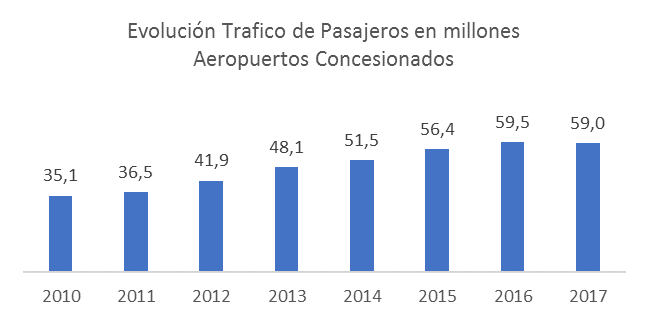 A su vez, los logros no se han hecho esperar, incrementamos la capacidad instalada, mejoramos los niveles de servicio a estándares internacionales, aumentamos la seguridad operacional y la conectividad, lo que se refleja por ejemplo en la obtención de la certificación OACI en 2018 a los aeropuertos Rafael Nuñez de Cartagena y Alfonso Bonilla de Palmira. Los resultados han sido fruto de la conformación de equipos técnicos para el seguimiento de los contratos, la selección de firmas de interventoría con estándares de experiencia y calidad específicas en este campo, la coordinación con otras entidades del gobierno nacional y la socialización y acompañamiento a las comunidades y fuerzas vivas en cada región.
Principales Puntos
Balance General
Concesiones aeroportuarias a cargo de la ANI
Evolución tráfico de pasajeros - carga 
Evolución de las inversiones
Principales hitos 2014-2017
Principales obras en curso 
Proyección de Inversiones – Cuatrenio 2019/2022
Retos
COLOMBIA – AEROPUERTOS
Colombia tiene 590 aeropuertos y campos de aterrizaje: 74 de propiedad de Aerocivil, 14 Departamentales, 94 Municipales, 185 Fumigación y 214 Privados.
Aeropuertos Concesionados:

Segunda pista El Dorado (1995 – 20 años)
Cartagena (1996 – 15 años). 
Barranquilla (1997 – 15 años). (2015 – 20 años)
Cali (2000 – 20 años)
El Dorado (2006 – 20 años)
San Andrés y Providencia (2007 – 15 años) Terminación anticipada (2013)
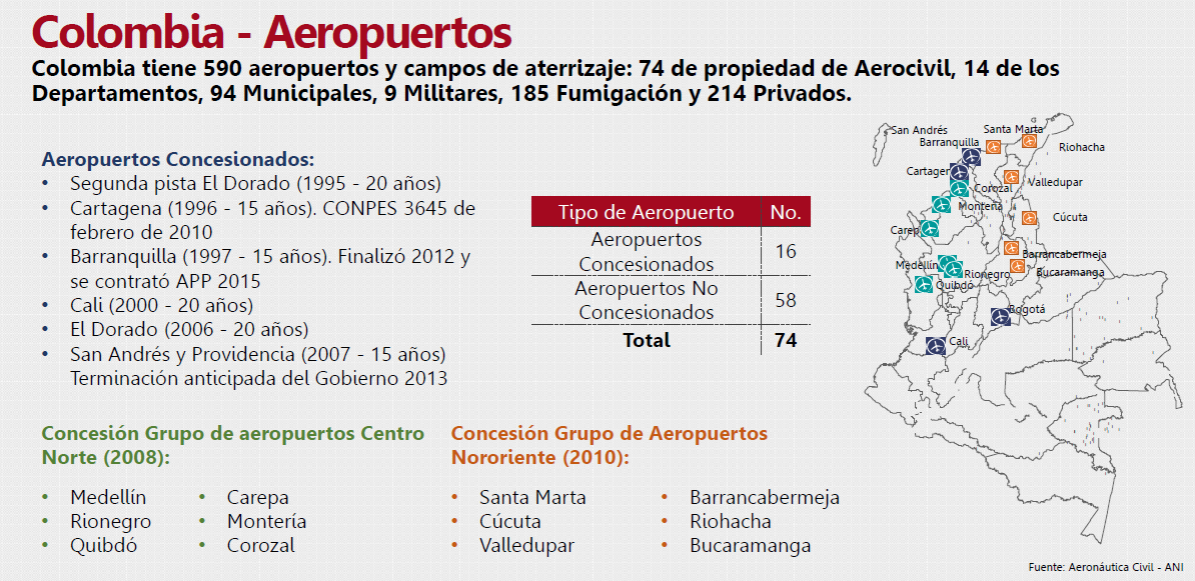 Concesión Grupo de Aeropuertos Nororiente (2010 - 2034):
Concesión Grupo de aeropuertos Centro Norte (2008 - 2033):
Medellín
Rionegro
Quibdó
Carepa
Montería
Corozal
Santa Marta
Cúcuta
Valledupar
Barrancabermeja
Riohacha
Bucaramanga
Aeropuertos Concesionados
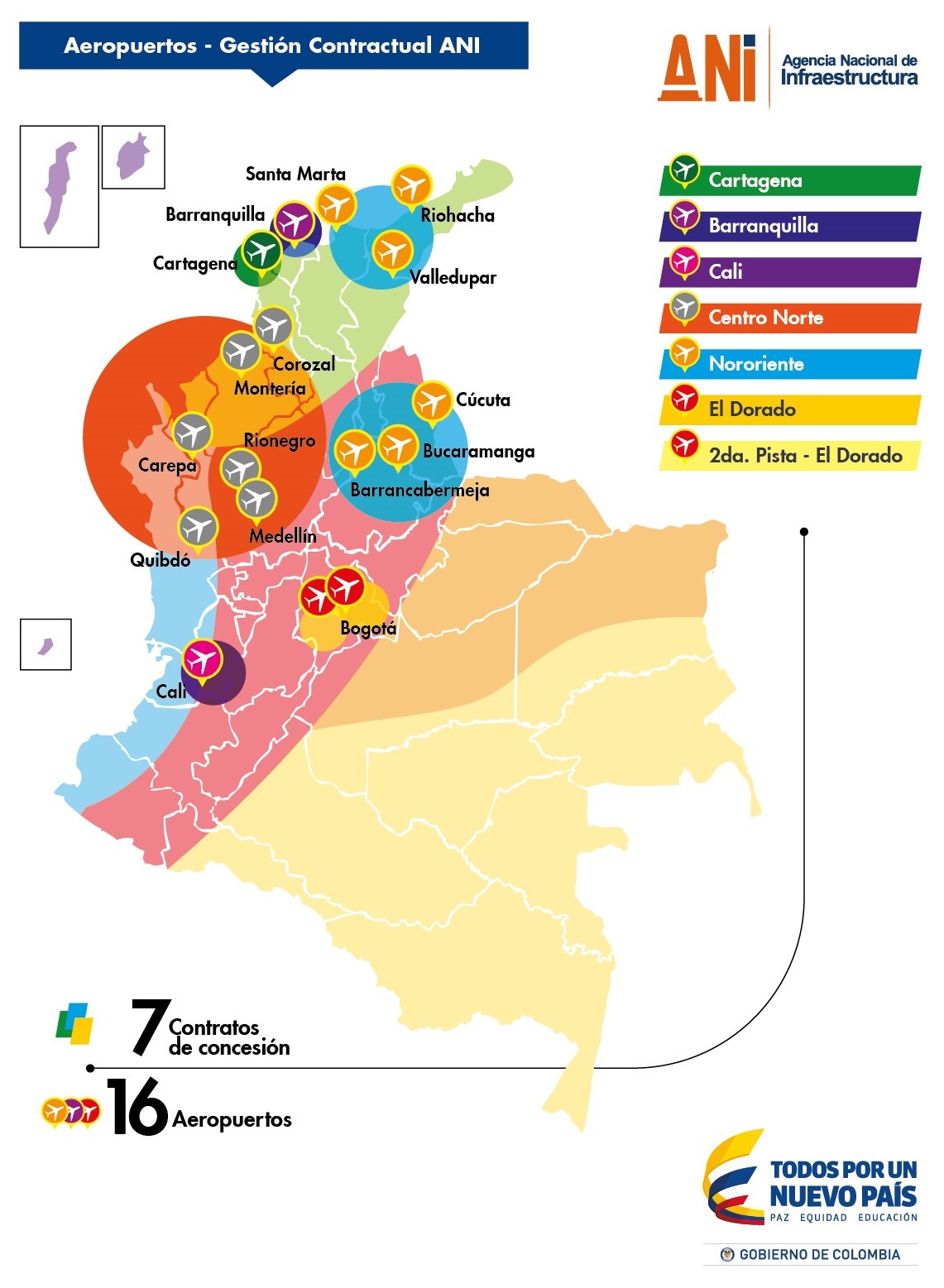 Principales Puntos
Balance General
Concesiones aeroportuarias a cargo de la ANI
Evolución tráfico de pasajeros - carga 
Evolución de las inversiones
Principales hitos 2014-2017
Principales obras en curso 
Proyección de Inversiones – Cuatrenio 2019/2022
Retos
Evolución tráfico de pasajeros 
2010-2017 (aeropuertos concesionados)
Millones de pasajeros por año
Evolución carga
2010-2017 (aeropuerto El Dorado)
Toneladas por año
10
Principales Puntos
Balance General
Concesiones aeroportuarias a cargo de la ANI
Evolución tráfico de pasajeros - carga 
Evolución de las inversiones
Principales hitos 2014-2017
Principales obras en curso 
Proyección de Inversiones – Cuatrenio 2019/2022
Retos
Evolución Inversiones
2014-2018
Pesos constantes de cada año
Se han ejecutado obras en 16 aeropuertos del país más segunda pista del El Dorado, por un valor de $4,53 billones, (pesos constantes 2017) en nuevas edificaciones, modernización terminales, ampliación y repavimentación de pistas, ampliación muelles, entre otras obras importantes para modernizar las principales terminales áreas del país.
Principales Puntos
Balance General
Concesiones aeroportuarias a cargo de la ANI
Evolución tráfico de pasajeros - carga 
Evolución de las inversiones
Principales hitos 2014-2017
Principales obras en curso 
Proyección de Inversiones – Cuatrenio 2019/2022
Retos
Logros
Incrementamos la capacidad instalada para el transporte aéreo de pasajeros, nacionales e internacionales. 
Mejoramos los niveles de servicio con la implementación de los diferentes subsistemas operativos y de procesamiento de pasajeros, de acuerdo con los crecimientos esperados y estándares internacionales.
Contribuimos al desarrollo de la seguridad operacional de los aeropuertos concesionados.
Generamos altos índices de conectividad, movilidad y competitividad nacional e internacional.
Modernizamos y ampliamos la infraestructura y equipamiento aeroportuario para la prestación de un mejor servicio.
Mejoramos el confort de los pasajeros y usuarios de los aeropuertos.
Aseguramos el cumplimiento de los fines buscados por el Estado.
Certificación OACI Aeropuertos de Rafael Núñez de Cartagena y Alfonso Bonilla de Palmira.
Principales Hitos
Aeropuerto EL DORADO
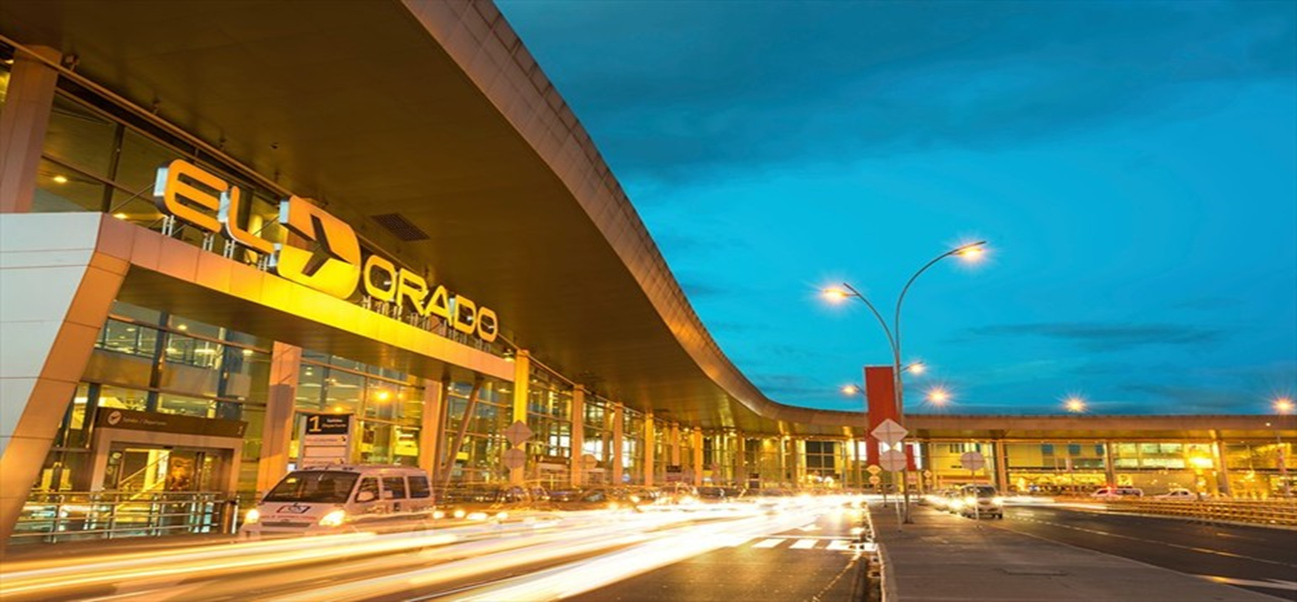 Inversiones Acumuladas:
$2 billones*
                  *$2018
Descripción obras:
Franjas nivelación de pista.  
Demolición antiguo aeropuerto.
Construcción Nueva Terminal (Año 2014).
Construcción de Plataforma (Año 2014).
Construcción de plataforma e instalación de (6) puentes de abordaje (Año 2017).
Ampliación Muelle Internacional (Año 2017).
Ampliación Muelle Nacional (Año 2017).
Obras en Pista Norte: Nivelación Franjas Pista Norte – Resas - Superficies de Protección Antierosión por Chorro de Turbina - Expansión de Bahías de Espera.
Principales Hitos
Aeropuerto EL DORADO
EVOLUCIÓN AEROPUERTO
Nueva Terminal
Principales Hitos
Aeropuerto EL DORADO
EVOLUCIÓN AEROPUERTO Nueva Terminal
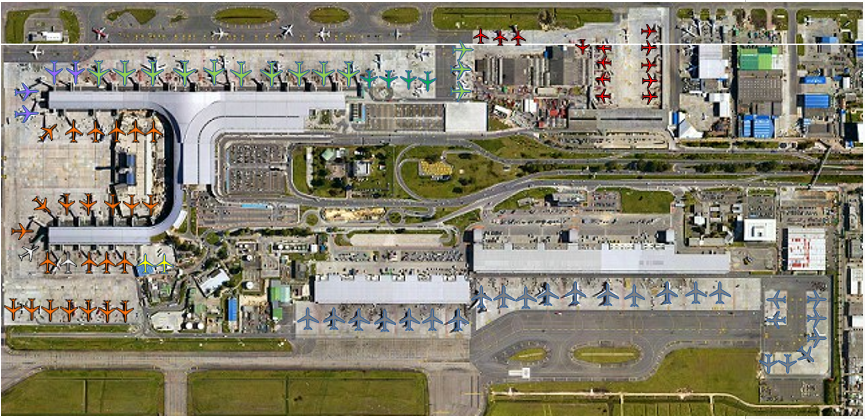 Principales Hitos
Aeropuerto EL DORADO
EVOLUCIÓN CARGA
2010-2017 (Aeropuerto El Dorado)
Toneladas por año
Principales Hitos
Aeropuerto EL DORADO
EN CIFRAS
Principales Hitos
Aeropuerto Alfonso Bonilla Aragón (Cali)
ESPACIO PARA FOTO
No cambiar el tamaño, ni moverlo
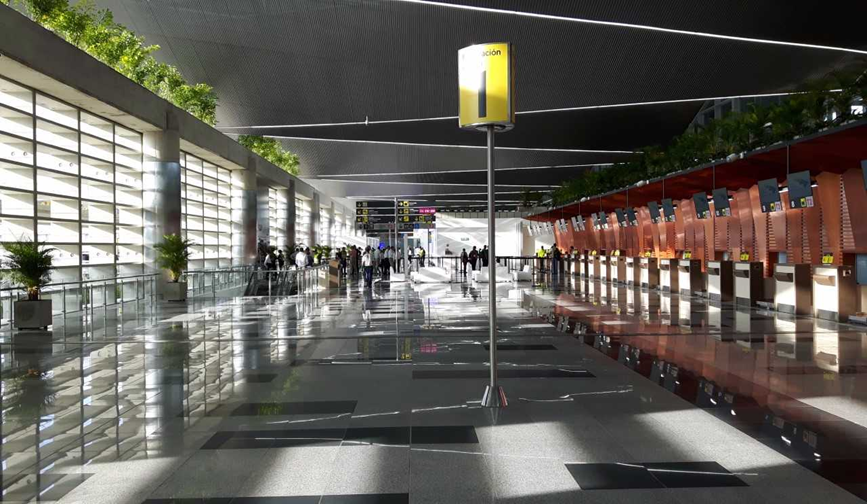 Inversiones Acumuladas:
$235.000 Millones*                  			       *$2018
Descripción obras:
Edificio Terminal zona norte y torre de control.
Edificio Terminal zona central y zona sur.
Construcción de Áreas de Seguridad - RESA NORTE.
Ampliación Franja de pista.
Cerramientos Franja.
Repavimentación Pista.
Principales Hitos
Aeropuerto El Caraño (Quibdó)
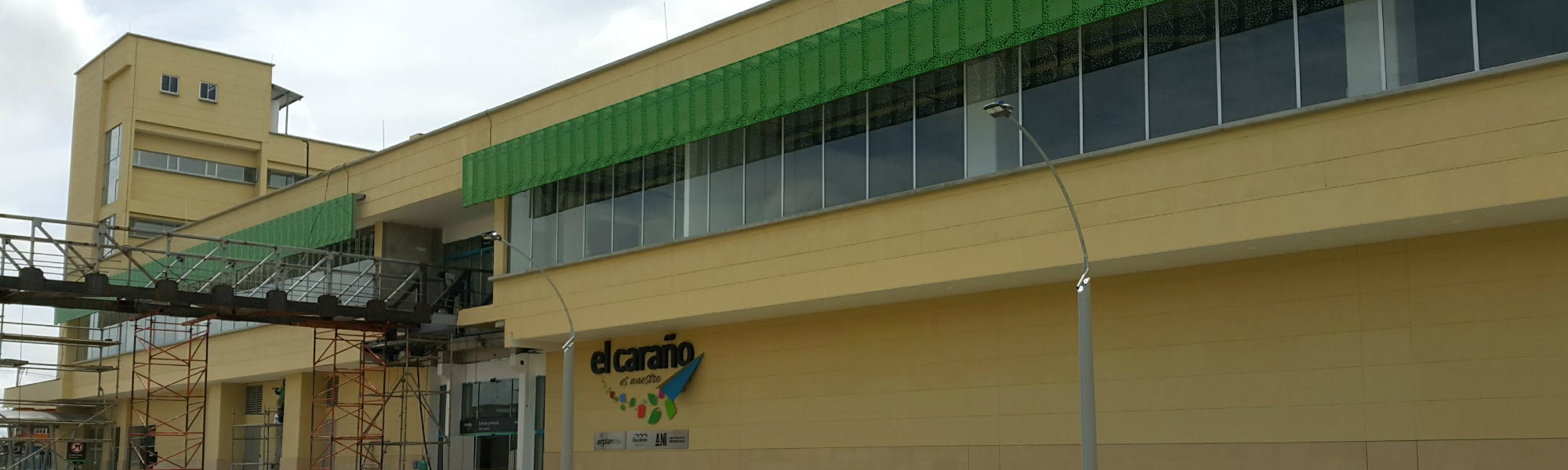 Inversiones Acumuladas:
$239.000 Millones*                  			       *$2018
Descripción obras:
Ampliación Terminal de Pasajeros y construcción Centro de servicios
Repavimentación y Ampliación de Pista y Plataforma
Principales Hitos
Aeropuerto Alfonso López (Valledupar)
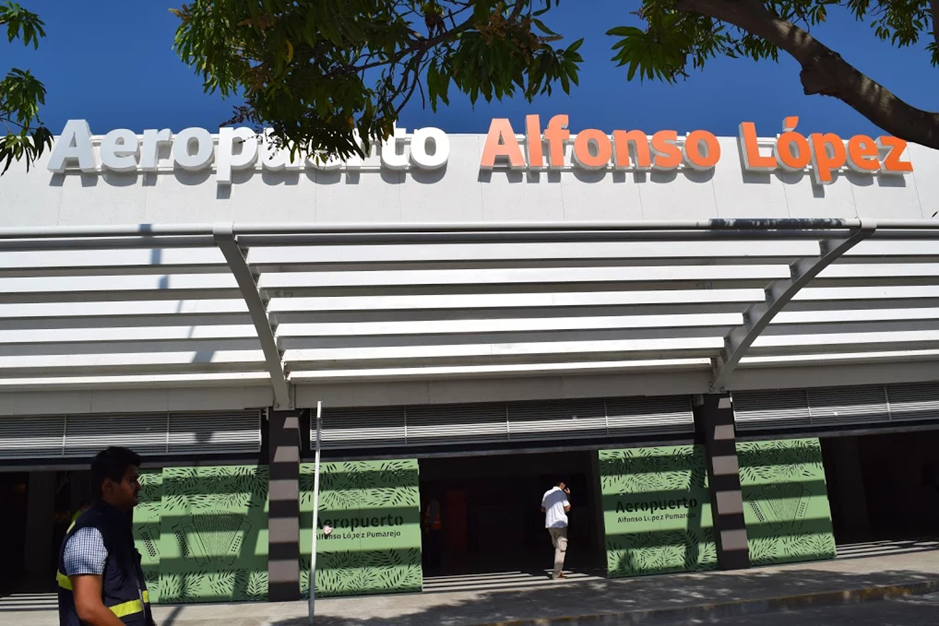 Inversiones Acumuladas:
$24,000 Millones*                  	 		   *$2018
Descripción obras:
Obras de modernización Obras de ampliación y climatización
Modernización en (3616 m²)
Climatización áreas públicas (907 m²).
Ampliación sala de abordaje (228 m²).
Ampliación zona entrega equipaje (289 m²)
Principales Hitos
Aeropuerto Los Garzones (Montería)
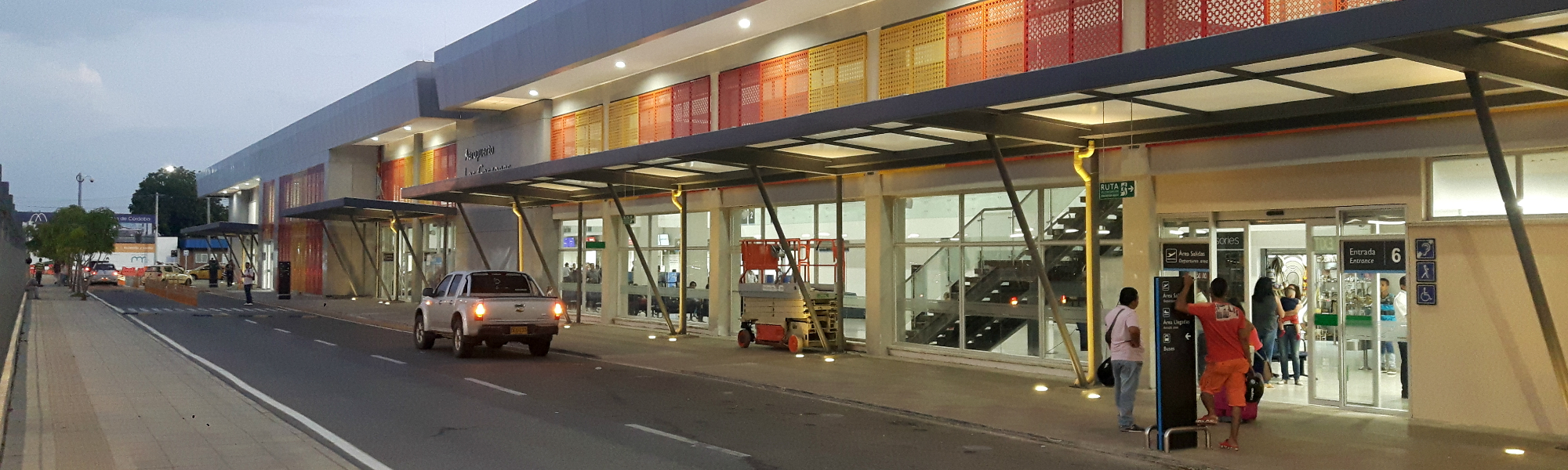 Inversiones Acumuladas:
$136.000 Millones*                  			       *$2018
Descripción obras:
Repavimentación pista de aterrizaje  e Instalación sistema ALS
Ampliación Edificio Terminal de Pasajeros
Principales Hitos
Aeropuerto Olaya Herrera (Medellín)
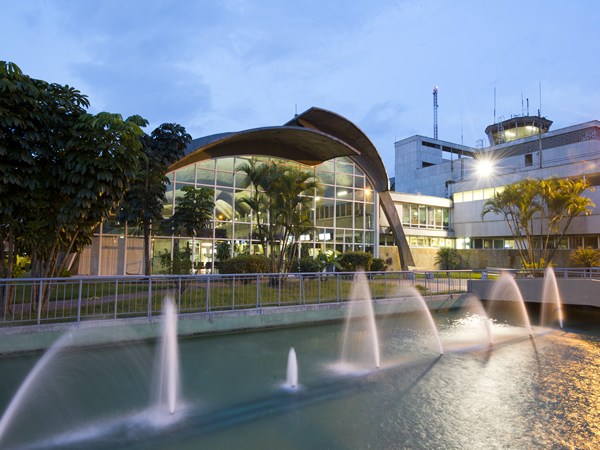 Inversiones Acumuladas:
$22.000 Millones*                  			   *$2018
Descripción obras:
Construcción nueva torre de control, edificio parqueadero, Terminal VIP
Repavimentación pista de aterrizaje
Principales Hitos
Aeropuerto Rafael Núñez (Cartagena)
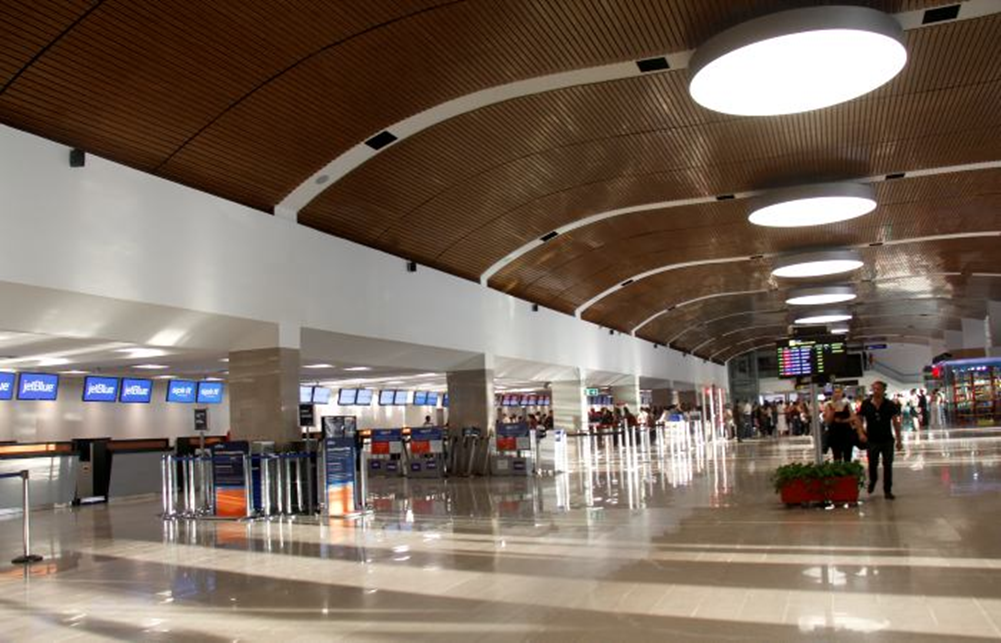 Inversiones Acumuladas:
$103.000 Millones*                  			       *$2018
Descripción obras:
Repavimentación y Mantenimiento Pista
Infraestructura ECO Servicio FBO
Sala VIP Internacional (Voluntaria)
Edifício SEI 
Franjas de Pista
Nuevas bodegas handling y centro de acopio
Principales Hitos
Aeropuerto José María Córdoba (Rionegro)
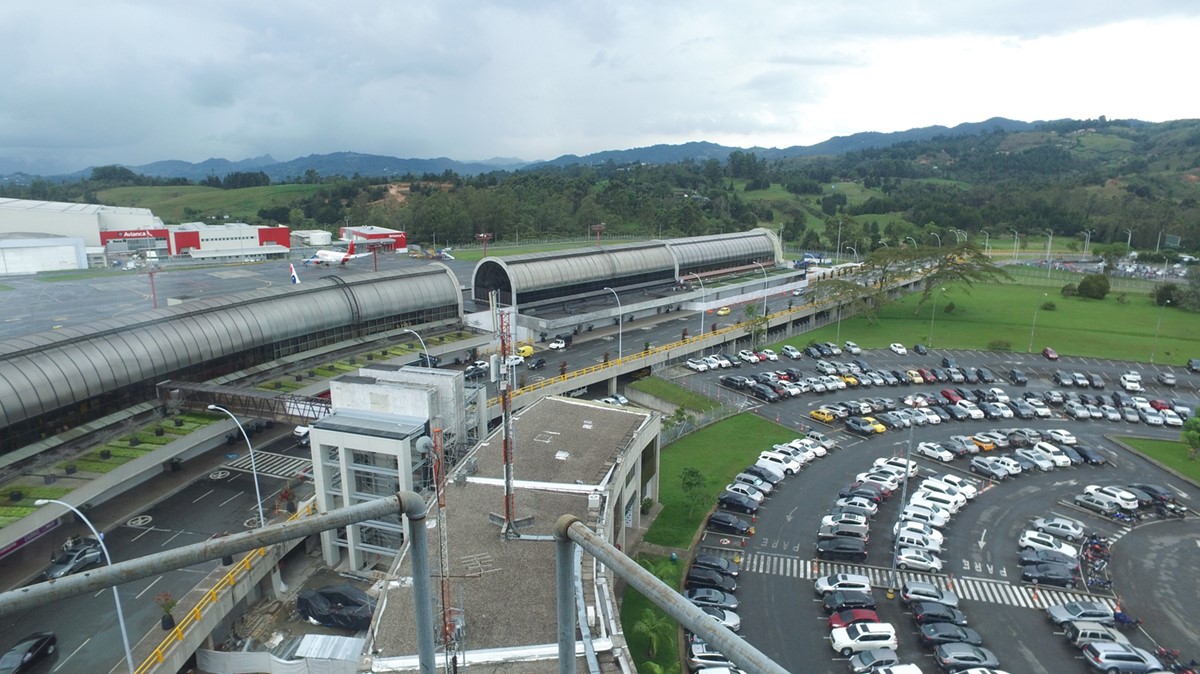 Inversiones Acumuladas:
$350.600 Millones*                  			       *$2018
Descripción obras:
Adecuación del edificio terminal
Escaleras eléctricas para pasajeros
Ampliación Terminal de Pasajeros Muelle Nacional
Sistema de información de Vuelos FIDS y Equipajes BIDS
Calle de salida rápida
Ampliación Plataforma en asfalto (Terminal de pasajeros Nacional)
Ampliación Plataforma en concreto (Terminal de pasajeros Nacional)
Principales Hitos
Aeropuerto Palonegro (Bucaramanga)
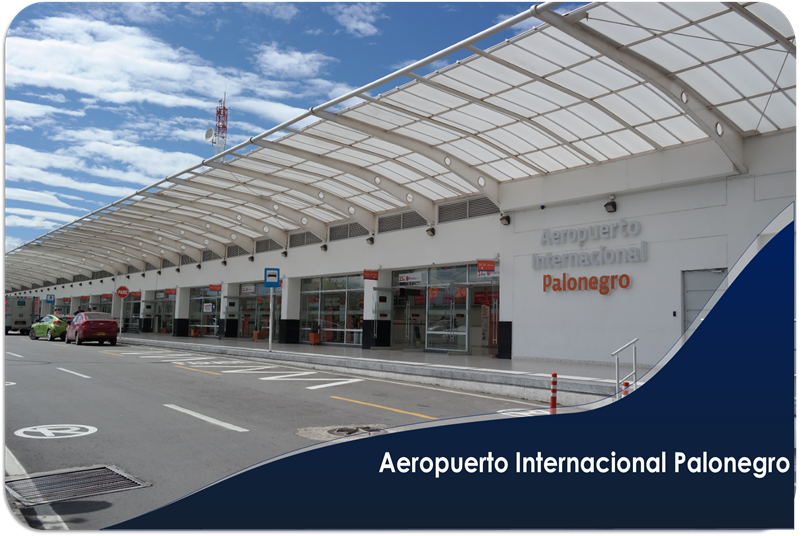 Inversiones Acumuladas:
$30.000 Millones*                  			   *$2018
Descripción obras:
Obras de Modernización
Modernización en (16.133 m²)
Sala de Abordaje Nacional  (1324) m² 
Sala de Abordaje Internacional  (378) m² 
Sala de Entrega de Equipaje  (861) m²
Principales Hitos
Aeropuerto Simón Bolívar (Santa Marta)
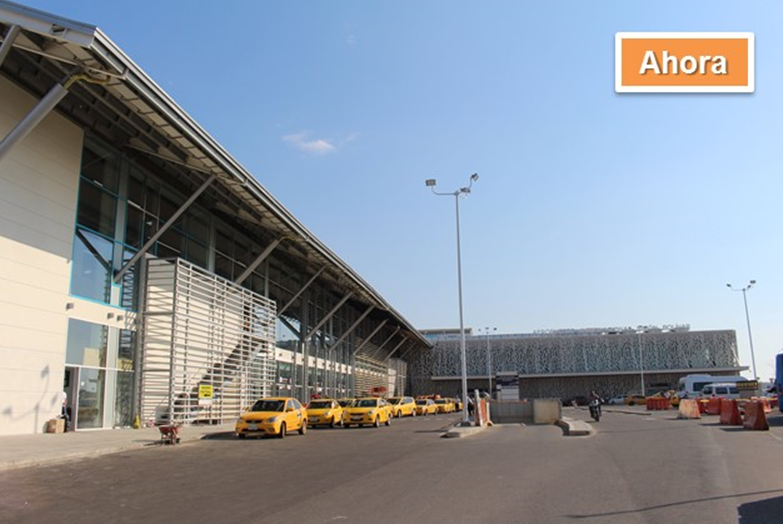 Inversiones Acumuladas:
$122,500 Millones*                  			       *$2018
Descripción obras:
Nuevo Aeropuerto Simón Bolívar: Terminal: 15.413,54 m². 
Parqueadero subterráneo: 5.742 m²
Ampliación plataforma: 30.702,56 m²
5 posiciones de contacto con (5 puentes nuevos), 
5 bandas de equipaje nuevas
Climatización total de la terminal.
Principales Puntos
Balance General
Concesiones aeroportuarias a cargo de la ANI
Evolución tráfico de pasajeros - carga 
Evolución de las inversiones
Principales hitos 2014-2017
Principales obras en curso 
Proyección de Inversiones – Cuatrenio 2019/2022
Retos
Principales Obras
En Curso
Aeropuerto Camilo Daza (Cúcuta)
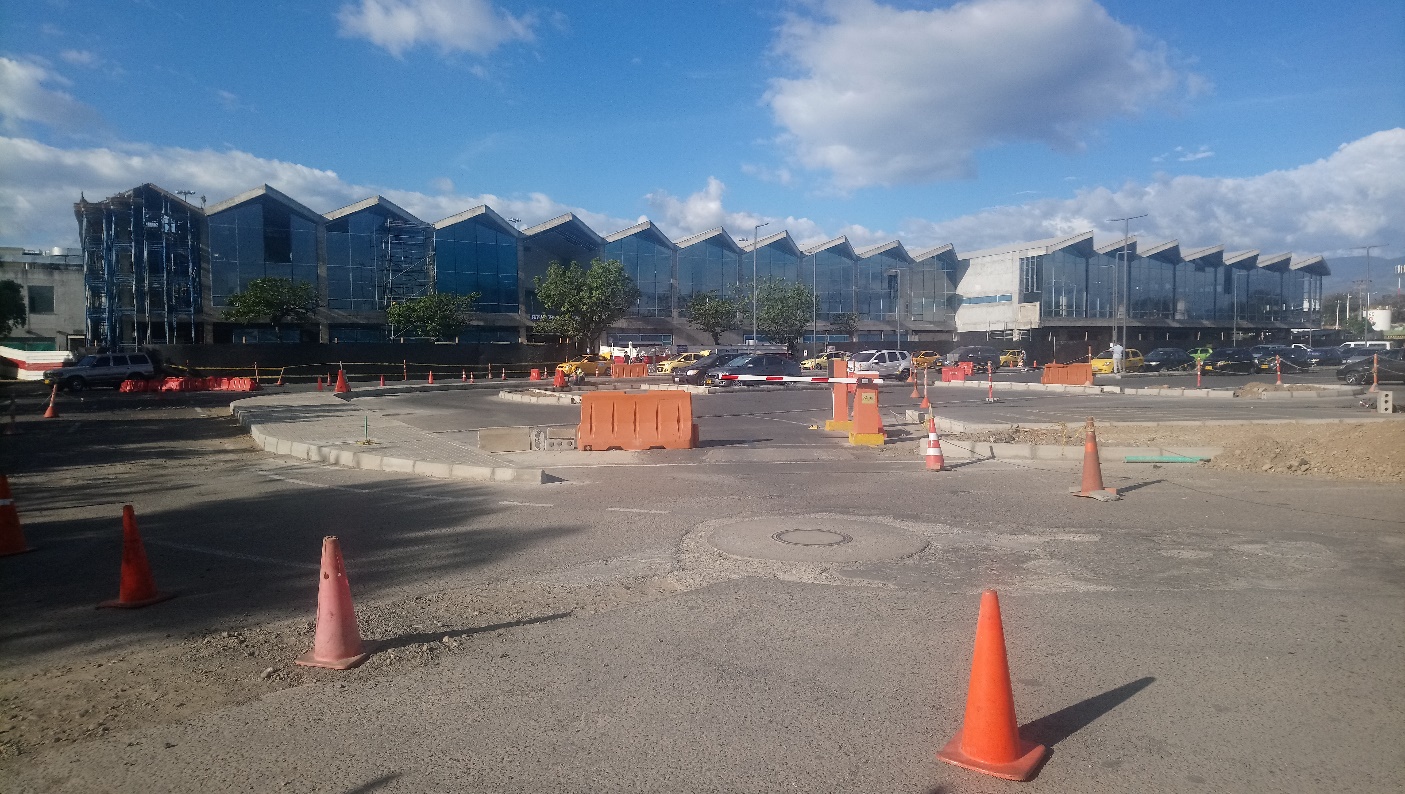 Inversiones Acumuladas:
$65.000 Millones*                  			     $2018
Descripción obras:
Obras para la “Adecuación y expansión física y operativa” 
Obras de ampliación de Terminal en 3,945m2 m² (Salida Internacional y Nacional)
(1) nuevo puente de abordaje, área de check in
Mejoramiento en las áreas de recibo de equipaje para un total de 13,760 m²
Construcción de 2 edificios para Aerocivil Dependencias Administrativo 218m² - Soporte técnico 167 m² e instalaciones de telecomunicaciones incluyendo la torre.  
Plataforma total 46,900 m²
Principales Obras
En Curso
Aeropuerto Ernesto Cortissoz (Barranquilla)
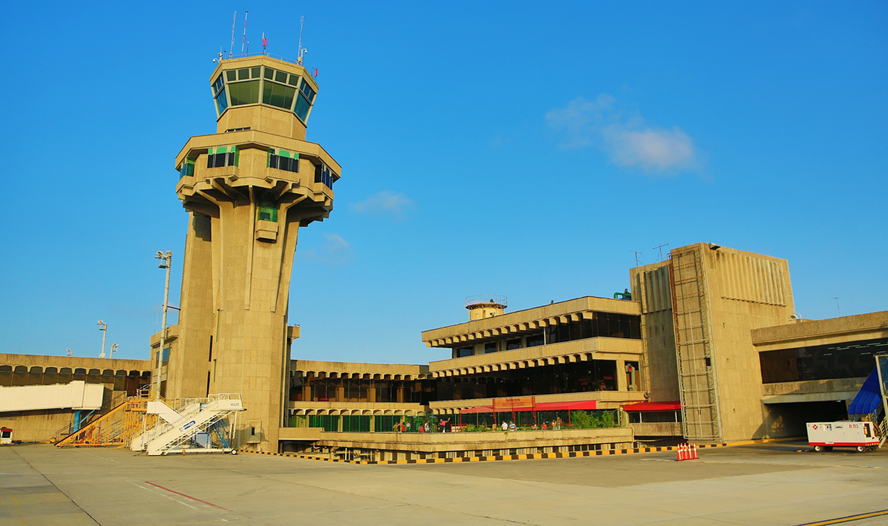 Inversiones Acumuladas:
$437.000 Millones*                  			       *$2018
Descripción obras:
Modernización y Ampliación Instalación de 9 puentes de abordaje
Remodelación terminal: 15.000 m2
Ampliación zona internacional: 5.425 m2
Zona abastecimiento combustible: 5.000 m2
Repavimentación de la pista y calles de rodaje
Nuevo terminal de carga: 6.200 m2 - Nuevo terminal de aviación corporativa: 600 m2
Edificio mantenimiento aeronaves: 5.625 m2
Principales Puntos
Balance General
Concesiones aeroportuarias a cargo de la ANI
Evolución tráfico de pasajeros - carga 
Evolución de las inversiones
Principales hitos 2014-2016
Principales obras en curso 
Proyección de Inversiones – Cuatrenio 2019/2022
Retos
Proyección de Inversiones (capex y opex) – Cuatrenio 2019/2022
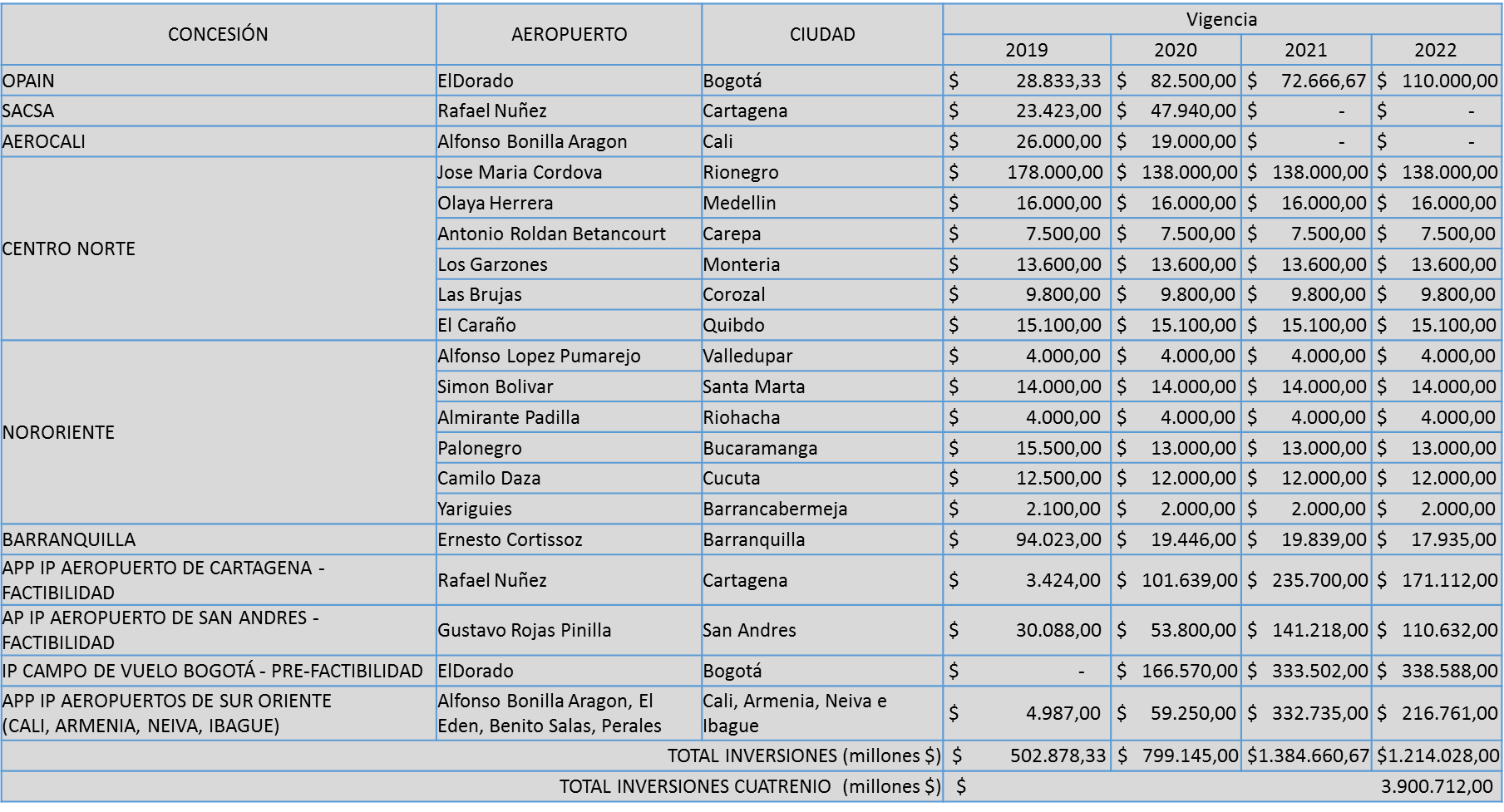 Inversión de $4,0 Billones
Principales Puntos
Balance General
Concesiones aeroportuarias a cargo de la ANI
Evolución tráfico de pasajeros - carga  
Evolución de las inversiones
Principales hitos 2014-2016
Principales obras en curso 
Proyección de Inversiones – Cuatrenio 2019/2022
Retos
Retos
A corto plazo: 
Para el año 2019 terminar la primera ola de modernización de los 16 aeropuertos concesionados.

A mediano plazo: 
Mantener los niveles de servicio exigidos, en cada uno de los aeropuertos a cargo de la Agencia.
Iniciar la segunda ola de construcción y modernización de las nuevas APP, para satisfacer la creciente demanda del transporte aéreo.
Apoyar la certificación de los aeropuertos internacionales que se encuentran concesionados.
Contar con Planes Maestros actualizados en cada uno de los aeropuertos a cargo de la Agencia.

A largo plazo: 
Contar con una red de aeropuertos concesionados para facilitar la conectividad y promover el transporte intermodal en pro de la competitividad del país.